EINFOSE
http://einfose.ffos.hr/
Istituti d'informazione e professioni: ruoli sociali e valori
Sanjica Faletar tanackovic e tatjana aparac-jelusic | AAIS – partE 2
Contenuto
Introduzione alla nozione di «Istituto d'informazione»
Introduzione alle questioni professionali
Diversi tipi di lavoro, competenze e responsabilità
Organizzazioni professionali
Riviste professionali/scientifiche
Faletar Tanackovic e Aparac-Jelusic, 2018
Introduzione alla nozione di «Istituto d'informazione»
Faletar Tanackovic e Aparac-Jelusic, 2018
Istituti di informazione
Tutte le entità che creano, conservano, gestiscono, organizzano o forniscono informazioni di alta qualità, prodotti e servizi di informazione che permettono agli utenti di imparare e crescere
LAMS (biblioteche, archivi, musei) a volte GLAMs (con l’aggiunta di gallerie)
diverse imprese – conosciute come biblioteche speciali, centri di documentazione, centri per la valutazione dell'Informazione, ecc.) e le entità come i dipartimenti in, 
piccole imprese, 
gruppi di comunità, 
grandi aziende, 
agenzie governative …
Faletar Tanackovic e Aparac-Jelusic, 2018
Tipo – esempi
Faletar Tanackovic e Aparac-Jelusic, 2018
Particolare attenzione a
Health and Social Care Information Centre, UK
Information Centre about Asylum and Refugees (ICAR)
hosted now by Runnymede Trust
Attualmente si occupa di ricerca nei seguenti settori:
Integrazione finanziaria ed appartenenza etnica
Anziani neri e di minoranze etniche
Politica di giustizia penale
Politica dell’istruzione
Immigrazione e integrazione
Faletar Tanackovic e Aparac-Jelusic, 2018
Centro di informazioni
centro progettato appositamente per 
memorizzazione
elaborazione, e 
recupero di informazioni per 
diffondere informazioni a intervalli regolari, 
su richiesta o selettivamente (SDI – Selective Dissemination of Information; CAS – Current Awareness Service) 
secondo le esigenze espresse degli utenti
Faletar Tanackovic e Aparac-Jelusic, 2018
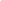 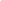 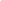 Esempi
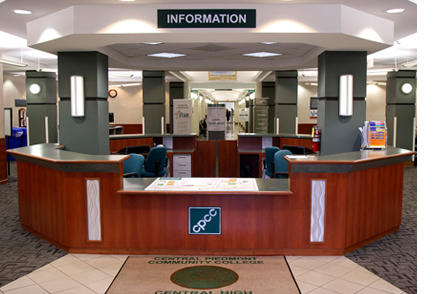 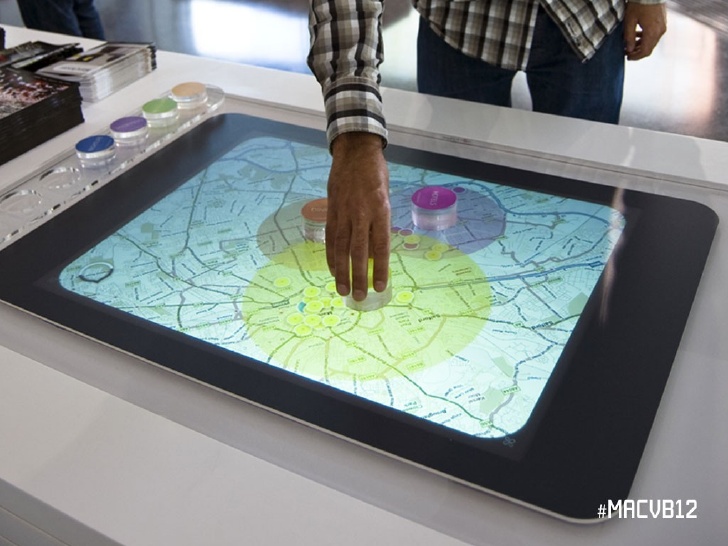 Faletar Tanackovic e Aparac-Jelusic, 2018
Tourist information centre
Student Information Centre
Information centre
Future is here
Piedmont Community College
Postojna, Slovenia
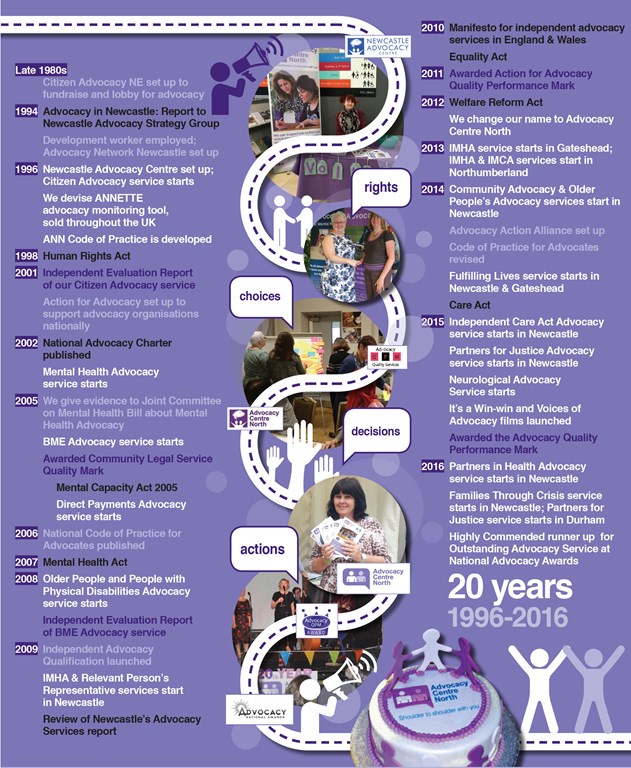 Faletar Tanackovic e Aparac-Jelusic, 2018
Centro di riferimento
Il riferimento è abbastanza comune tra i fornitori di servizi basati sulla capacità e quelli basati sulla comunità
è più comunemente inteso come l'invio di utenti per cercare informazioni necessarie nel posto giusto/persona
il supporto di riferimento include:
Servizi di consulenza specialistica 
Iniziative di competenza locale 
Peer review e riflessione 
Esempi: 
Centro di riferimento per il melanoma
Centro di riferimento veterinario
Centro di riferimento per i rifugiati
Centro di riferimento presso la Biblioteca nazionale...
Faletar Tanackovic e Aparac-Jelusic, 2018
Centro di documentazione
Istituto di ricerca sulla criminalità e giustizia delle Nazioni Unite
Le attività includono il 
raccolta, analisi e divulgazione di documenti legislativi, statistici e bibliografici che formano le raccolte bibliotecarie.
La biblioteca contiene più di 20,000 monografie, 1,250 riviste e annuari, decine di migliaia di documenti dal Sistema delle Nazioni Unite, altre organizzazioni internazionali e regionali, istituzioni nazionali e ONG, materiale multimediale, letteratura grigia sulla prevenzione della criminalità e problemi di giustizia penale.
Il centro offre accesso on-line a tutti i suoi servizi, come 
il catalogo della biblioteca
thesauri criminologici
risorse elettroniche, 
bibliografie 
annuari
sommari, 
articoli e pubblicazioni full-text, 
abstract di monografie e 
avvisi personalizzati mirati alle esigenze dei suoi utenti.
Munich Documentation Centre for the History of National Socialism
Faletar Tanackovic e Aparac-Jelusic, 2018
Caratteristiche dei servizi d’informazione
Valori 
Libertà intellettuale
Democrazia
Diversità (culturale e linguistico) 
Uguaglianza 
Giustizia sociale
Affidabilità
Veridicità …
Ruoli sociali
Cultura
Informazioni
Sviluppo personale ed educazione
Intrattenimento
Affari…
Faletar Tanackovic e Aparac-Jelusic, 2018
E le biblioteche?
Cultura: lettura
Valori intrinseci della lettura
Percezione
Vocabolario
Acquisizione della conoscenza
Memoria
Pensiero logico
Immaginazione e pensiero creativo
Empatia, ecc.
Faletar Tanackovic e Aparac-Jelusic, 2018
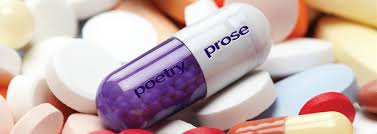 Biblioteche – continua …
Cultura locale e patrimonio culturale
Le biblioteche raccolgono, conservano e promuovono il patrimonio culturale
Le biblioteche forniscono accesso alle arti visive e dello spettacolo
Le biblioteche supportano gli sviluppi culturali e artistici nella comunità
Faletar Tanackovic e Aparac-Jelusic, 2018
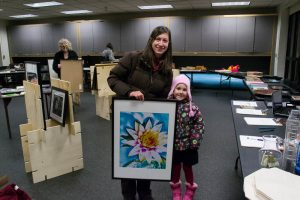 Biblioteche – continua …
Informazioni
"La biblioteca pubblica è il centro locale delle informazioni, rendendo tutti i tipi di conoscenza e informazioni prontamente disponibili per i suoi utenti." (Manifesto IFLA/UNESCO, 1994)
l'impegno per la libertà intellettuale è una responsabilità fondamentale per la biblioteca e le professioni dell’informazione
Libertà di espressione
Libertà di accesso all'informazione
Faletar Tanackovic e Aparac-Jelusic, 2018
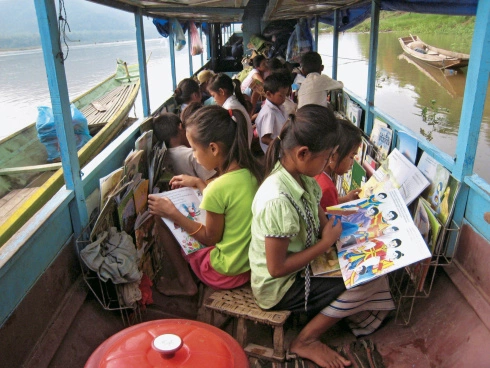 Boat library, Laos
Donkey library, Colombia
New York Public Library, US
Bibliothèque de Plage, France
Faletar Tanackovic e Aparac-Jelusic, 2018
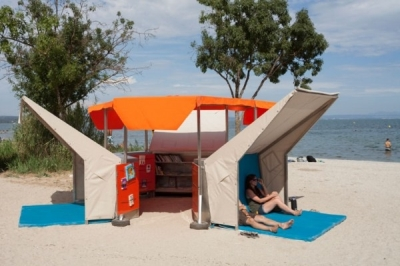 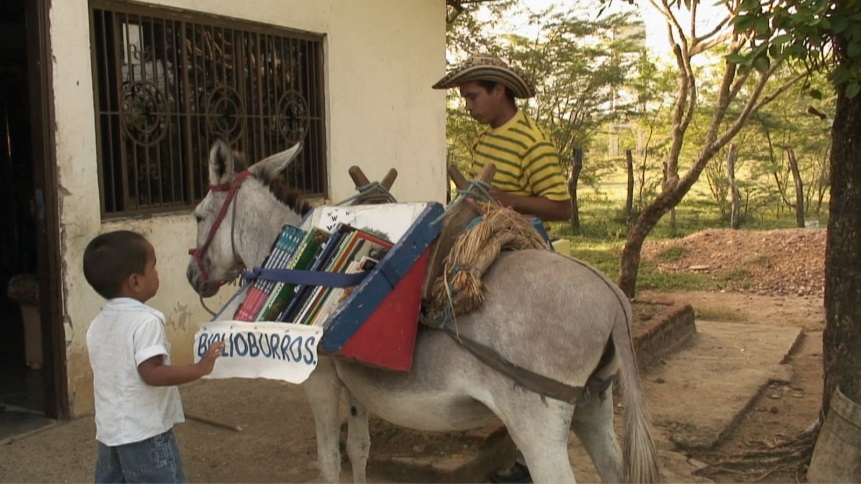 Divario digitale
le disuguaglianze tra 
le persone che hanno accesso a e le risorse per utilizzare le moderne tecnologie dell'Informazione e della comunicazione (ICT) e 
persone che ne sono prive;

riguarda
coloro che hanno e
coloro che non hanno le competenze necessarie, conoscenze e capacità di utilizzare le ICT per far progredire le loro conoscenze e raggiungere i loro obiettivi desiderati
Faletar Tanackovic e Aparac-Jelusic, 2018
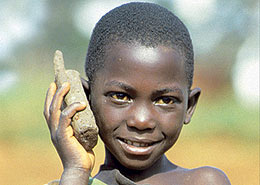 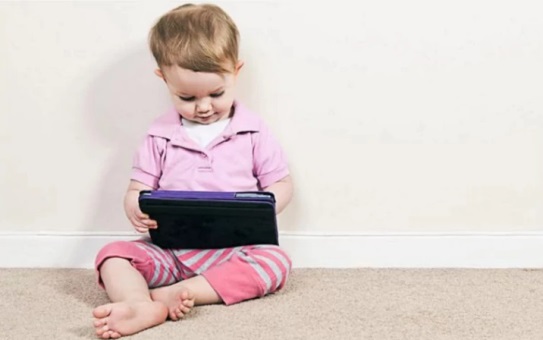 Per colmare quel gap...
Le biblioteche forniscono 
accesso gratuito ai computer/Internet 
opportunità formative nell'alfabetizzazione informatica e dell’informazione
Faletar Tanackovic e Aparac-Jelusic, 2018
Giustizia sociale
Generalmente definito come una "equa distribuzione di ricchezza, opportunità e privilegi all'Interno di una società"
In LIS inteso come "dare alle persone l'accesso alle informazioni, servizi e strutture a cui hanno diritto... "(MLAC, 2007)
fornire un accesso equo e opportunità agli svantaggiati, sottodimensionati, privati dei diritti civili, sottorappresentati, emarginati, socialmente esclusi
indirizzare le risorse a chi ne ha più bisogno
offrire servizi basati sulla comunità e sui bisogni
Faletar Tanackovic e Aparac-Jelusic, 2018
Diversità culturale
coesistenza armoniosa e interazione di diverse culture
lotta al pregiudizio, discriminazione ed esclusione in tutto il mondo delle biblioteche multiculturali 
ogni individuo nella nostra società globale, culturalmente diversificata ha il diritto di una gamma completa di servizi di informazione e di biblioteca
gruppi emarginati: minoranze, richiedenti asilo e profughi, residenti con permesso di soggiorno temporaneo, lavoratori migranti e comunità indigene
Faletar Tanackovic e Aparac-Jelusic, 2018
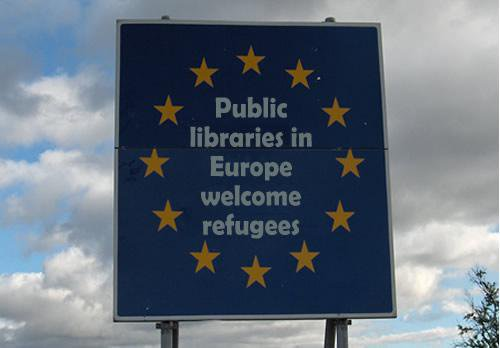 Faletar Tanackovic e Aparac-Jelusic, 2018
Tempo libero
Biblioteca come "terzo spazio" (Oldenburg, 1989)
"Hangouts nel cuore di una comunità" e luoghi locali "che aiutano a ottenere attraverso il giorno"
spazio pubblico neutro e ambiente sociale separati da casa e lavoro/scuola
Faletar Tanackovic e Aparac-Jelusic, 2018
Introduzione alle questioni professionali
Faletar Tanackovic e Aparac-Jelusic, 2018
Diversi tipi di lavoro, competenze e responsabilità
Lavori
Nel corso dei secoli
Curatori, archivisti, bibliotecari...
 Dal 20. secolo 
Documentalista
Specializzazioni bibliotecarie
Bibliotecario pubblico, di università, di biblioteche speciali, di biblioteche scolastiche
Catalogatore, addetto al reference, alle collezioni, bibliotecario di sistemi, bibliotecario di servizi per i giovani, specialista di catalogazione e metadata, responsabile dei seriali e delle risorse elettroniche, bibliotecario per i servizi di accesso
Conservazione, cura …
Analisti dell’informazione
Manager dell’informazione
Manager della conoscenza
Bibliotecario digitale
Digital curator ….
Faletar Tanackovic e Aparac-Jelusic, 2018
Nuovi profili/titoli...
Responsabile della gestione delle risorse elettroniche (ERM)
Bibliotecario addetto alla comunicazione
Specialista dell’editoria accademica e dell'accesso intellettuale
Coordinatore dell’educazione museale
Coordinatore dei dati GIS e geospaziali
Bibliotecario per il collegamento con le discipline tecnico-scientifiche (discipline STEM in inglese)
Progettista di User Experience (UX) 
Archivista digitale
Gestore di contenuti
Coordinatore delle informazioni sul prodotto
Analista del web
Bibliotecario di/per i dati
Bibliotecario di/per i servizi di dati
Bibliotecario di progetti digitali
Coordinatore del Manager della conoscenza
Bibliotecario per la descrizione delle risorse
Specialista di istruzioni e servizi digitali
Ingegnere del software
Responsabile dell’implementazione e migrazione
Specialista di tecnologie digitali
Responsabile della gestione delle risorse elettroniche (ERM)
Faletar Tanackovic e Aparac-Jelusic, 2018
Capacità e competenze necessarie?
abilità nella selezione, nell’organizzazione, nella ricerca, nel reperimento e nella valutazione delle informazioni così come nella progettazione, nel mantenimento e nello sviluppo dei sistemi di informazione e di aiuto informativo 
abilità nell’applicazione delle conoscenze e delle abilità nell'uso delle tecnologie e degli strumenti moderni nella selezione, nella creazione e/o nell’amministrazione dei sistemi informativi basati su computer
abilità nell'applicazione dei principi di base dei servizi di informazione di gestione, compresa la pianificazione e la costruzione di adeguati spazi fisici e virtuali, in conformità con i principi e le responsabilità professionali, etici, legali e di sicurezza
conoscenze e abilità nella gestione di collezioni di materiali fisiche e digitali, inclusa la loro conservazione e protezione in istituzioni di informazione fisiche e online
Faletar Tanackovic e Aparac-Jelusic, 2018
Capacità e competenze - continua …
capacità di analizzare le esigenze e i comportamenti delle informazioni degli utenti 
competenze nella progettazione e realizzazione di nuovi servizi di informazione
capacità di selezione, valutazione, attuazione e gestione di informazioni e sistemi informatici nelle istituzioni dei beni culturali
competenze per la pubblicazione di risorse informative al fine di renderle disponibili a fini educativi, culturali e sociali
competenze per la progettazione di informazioni e materiali didattici e aiuto informativo online
abilità di comunicazione nei rapporti con il pubblico, gli utenti e nel trasferimento delle informazioni nella comunità professionale
competenze per la gestione di istituti di informazione, sistemi e reti (reali, virtuali e simulati)...
Faletar Tanackovic e Aparac-Jelusic, 2018
Corsi tipici a livello di laurea
Società dell’informazione
Teoria e pratica dell’organizzazione dell’informazione
Gestione delle informazioni
Comportamenti umani riguardo alle  informazioni
Data mining
Studi culturali
Metodi di ricerca negli studi dell’informazione;
Progettazione e costruzione di collezioni e servizi digitali
Scienza dell’informazione
Recupero dell’informazione
Programmazione base/avanzata
Manager della conoscenza
Marketing online
Interazione uomo-macchina 
Formati di file digitali
Editoria digitale
Filosofia dell’informazione;
Tecnologie linguistiche
Faletar Tanackovic e Aparac-Jelusic, 2018
Esercizi
Commenti ricevuti
Divisione in gruppi
Distribuzione dei fogli di lavoro
Faletar Tanackovic e Aparac-Jelusic, 2018
Introduzione alle questioni professionali
Faletar Tanackovic e Aparac-Jelusic, 2018
Organizzazioni professionali
Organizzazioni mondiali ed europee conosciute
ALA – American Library Association (la più antica e grande associazione di biblioteche al mondo
fondata il 6 ottobre 1876; la missione di ALA è 
"fornire una leadership per lo sviluppo, la promozione e il miglioramento dei servizi di informazione e di biblioteca e la professione di bibliotecaria al fine di migliorare l'apprendimento e garantire l'accesso alle informazioni per tutti".
IFLA - The International Federation of Library Associations and Institutions
il principale organismo internazionale che rappresenta gli interessi della biblioteca e dei servizi d'informazione e dei loro utenti. È la voce globale della biblioteca e della professione dell'Informazione
FID – Fédération Internationale de Documentation  
1895 - International Institute of Bibliography
1931 – The International Institute for Documentation (Institut International de Documentation, IID)
1937 – The International Federation for Documentation (Fédération Internationale de Documentation, FID)
1988 – The International Federation for Information and Documentation (Fédération Internationale d'Information et de Documentation, FID)
ASLIB – Association for Information Management  (1924 come Association of Special Libraries and Information Bureaux)
ICA – International Council on Archives (1948)
EBLIDA - European Bureau of Library, Information and Documentation Associations
ICOM – International Council on Museums 
ASIS&T – Association for Information Science and Technology (prima: American)
fondata il 13 marzo 1937, come l'American Documentation Institute (ADI)
nel 1968 cambiò il nome
Faletar Tanackovic e Aparac-Jelusic, 2018
Associazioni internazionali
SLA – Special Libraries Association (1909 in the United States; John Cotton Dana)
LIBER – Association of European Research Libraries (Ligue des Bibliothèques Européennes de Recherche)
CERL – Consortium of European Research Libraries 
IAALD – International Association of Agricultural Information Specialists 
International Association of Law Libraries
International Association of Music Libraries, Archives and Documentation Centres
International Association of School Librarianship
International Association of University Libraries
AIIP – Association of Independent Information Professionals
IPA – Information Professionals Association
AITP - Association of Information Technology Professionals …
Faletar Tanackovic e Aparac-Jelusic, 2018
Istituti
Institute for Scientific Information – ISI (1960)
Eugene Garfield
Current Contents, Science Citation Index (SCI), Journal Citation Reports, Index Chemicus …
Fondò la rivista The Scientist
Institut of Information Scientists - IIS (1958) 
fondatore Jason Farradane
Bernal – Conferenza 1948
Pionieri: B.C. Brookes, C. Cleverdon, R. Faithorne, Luhn, E. Garfield, M. Kochen, F. W. Lancaster, G. Salton, Derek De Solla Price, B. Vickery, K. Spärck-Jones...
Comunicazione scientifica
Informazione scientifica
Faletar Tanackovic e Aparac-Jelusic, 2018
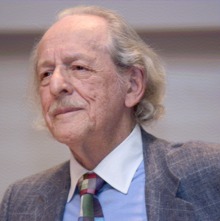 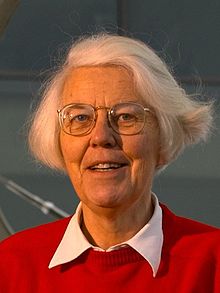 Bibliotecari ed esperti dell’informazione si uniscono
Chartered Institute of Library and Information Professionals – un ente professionale per i bibliotecari, gli esperti di informazioni ed i gestori di conoscenza nel Regno Unito 
è stato costituito nel 2002 dalla fusion della Library Association e dell’Institute of Information Scientists
dal 2017 è stato etichettato CILIP: The library and information association
Faletar Tanackovic e Aparac-Jelusic, 2018
Alcuni commenti...
Biblioteche, bibliotecari e professionisti dell’informazione sono più rilevanti e necessari che mai per fornire indicazioni e consigli su come accedere alle fonti di informazioni sempre più complesse che vengono rese disponibili, oltre che per fornire uno spazio pubblico sicuro per tutti i settori della società.
Matthew Imrie, School Librarian – in CILIP Action Plan, 2016-2020
Il vasto sviluppo nel panorama dell’informazione e della tecnologia ha fatto sì che i nostri ruoli si siano evoluti da depositari delle informazioni a curatori e docenti dell’informazione. La nostra competenza nel settore di curatori e il nostro ruolo guida nell'insegnamento dell’alfabetizzazione informatica consentono agli utenti di accedere a informazioni di qualità per l'insegnamento, l'apprendimento e la ricerca.
Nazlin Bhimani, UCL Institute of Education – in CILIP Action Plan, 2016-2020
Faletar Tanackovic e Aparac-Jelusic, 2018
Credo
Essere un professionista dell'informazione è essere qualcuno che crede di poter cambiare il mondo in meglio attraverso la conoscenza
Professor R.D Lankes
Faletar Tanackovic e Aparac-Jelusic, 2018
Introduzione alle questioni professionali
Faletar Tanackovic e Aparac-Jelusic, 2018
Riviste specializzate
Riviste
Riviste di biblioteconomia – dal 19. secolo
Scientific journals: Le Journal de Sçavans – 1665, France; Philosophical Transactions – 1665, England; Giornale de'Letterati – 1668, Italia; Acta Eroditorium – 1682, Germany
Molto importante
Serapeum: Zeitschrift für Bibliothekwissenschaft, Handschriftenkunde und ältere Literatur, 1840-1870.
Library Journal - founded in 1876 by Melvil Dewey
Library Association Record published from 1899 to 2002 (continues as: Library & Information Update)
Toshoken Zasshi (Library Journal) - 1907., Japan, Library
Miscellany – 1912, India
Journal of Documentation
Information Processing & Management
Journal of Information Science, Library Trends
Library Journal, 
Journal of Academic
Librarianship, 
Library Quarterly
(Dokumentation) Information:  Wissenschaft & Praxis
Documentaliste-Sciences de l'Information
Annual Review (Annual Review of Information Science and Technology – ARIST (ended in 2010)
Faletar Tanackovic e Aparac-Jelusic, 2018
Riviste elettroniche - alcune
Ariadne 
http://www.ariadne.ac.uk/
Bollettino AIB : rivista italiana di biblioteconomia e scienze dell'informazione
http://www.aib.it/aib/boll/boll.htm
D-lib magazine : the magazine of digital library research
http://www.dlib.org/
Information research : an electronic journal
http://InformationR.net/ir/
Program electronic library and information systems
http://www.aslib.co.uk/program/index.html
Faletar Tanackovic e Aparac-Jelusic, 2018
Rankings…
Title 					from 	SJR 	H index 	Areas/topics 	
Information Systems Research 		1990 	3.160 	135 	Business, Management and Accounting; Management Information Systems; Computer Science; 											Computer Networks and Communications; Information Systems; Decision Sciences; Information Systems 										and Management; Social Sciences; Library and Information Sciences 	
Scientific Data 				2004 	3.026 	26 	Computer Science; Computer Science Applications; Information Systems; Decision 	Sciences; Statistics,  										Probability and Uncertainty; Mathematics; Statistics and Probability; Social Sciences; Education; Library  										and Information Sciences 	 
Information Communication and Society 2001 	2.385 	53 	Social Sciences; Communication; Library and Information Sciences 	
Journal of Informetrics  (Netherlands) 	2007 	2.060 	54 	Computer Science; Computer Science Applications; Decision Sciences; Management Science and 											Operations Research; Mathematics; Applied Mathematics; Modeling and Simulation; Statistics and 											Probability Social Sciences; Library and Information Sciences 	
Journal of Information Technology 		1987 	1.752 	66 	Business, Management and Accounting; Strategy and Management; Computer Science; Information 											Systems Social Sciences; Library and Information Sciences 	
Communications in Information Literacy 	2009 	1.657 	10 	Social Sciences; Education; E-learning; Library and Information Sciences 	
European Journal of Information Systems 	1995 	1.628 	88 	Computer Science; Information Systems; Social Sciences; Library and Information Sciences 	
College and Research Libraries 		1987 	1.389 	45 	Social Sciences; Library and Information Sciences 	
…. 	
Journal of the Association for Information 
Science and Technology – 12. 		2014 	1.310 	118 	Computer Science; Computer Networks and Communications; Information Systems; Decision Sciences; 										Information Systems and Management; Social Sciences; Library and Information Sciences 	
Journal of Classification – 13. (Germany) 	1.291 	31 		Decision Sciences; Statistics, Probability and Uncertainty; Mathematics; Mathematics(miscellaneous) 											Psychology; Psychology (miscellaneous); Social Sciences; Library and Information Sciences
Faletar Tanackovic e Aparac-Jelusic, 2018
Informazioni di contatto dei docenti
Faletar Tanackovic e Aparac-Jelusic, 2018